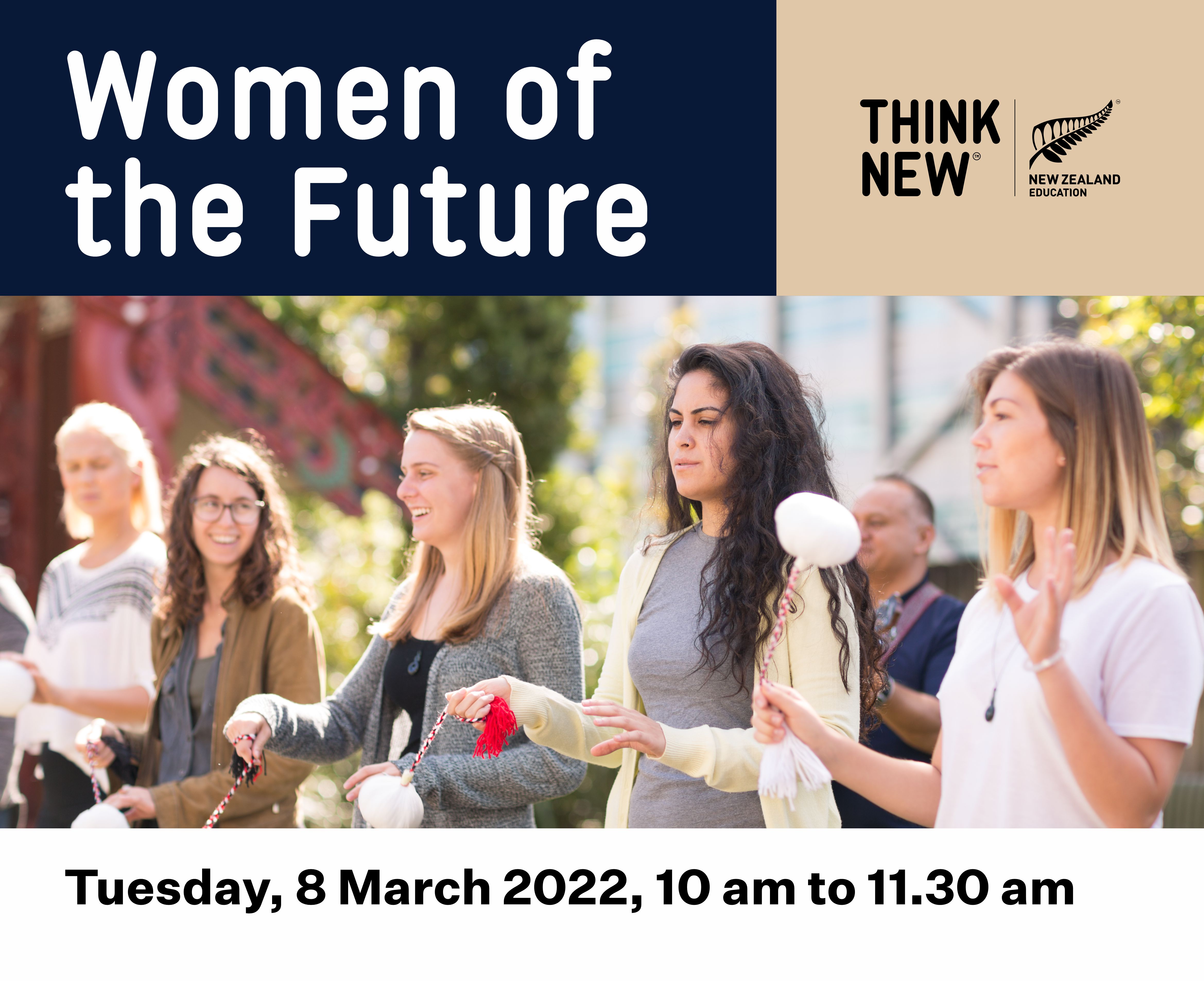 Inaugural Session
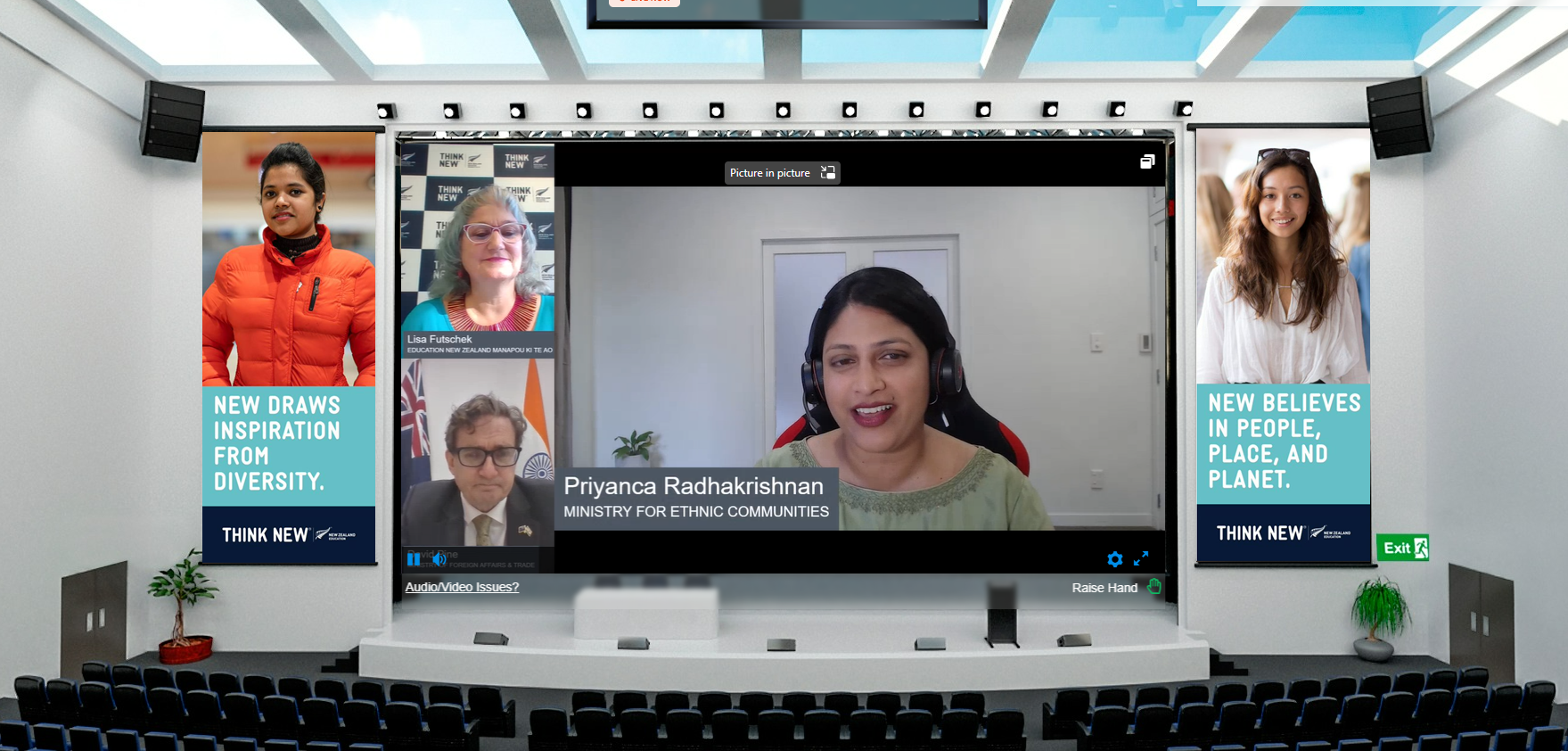 Panel Discussion – Leading with Authenticity
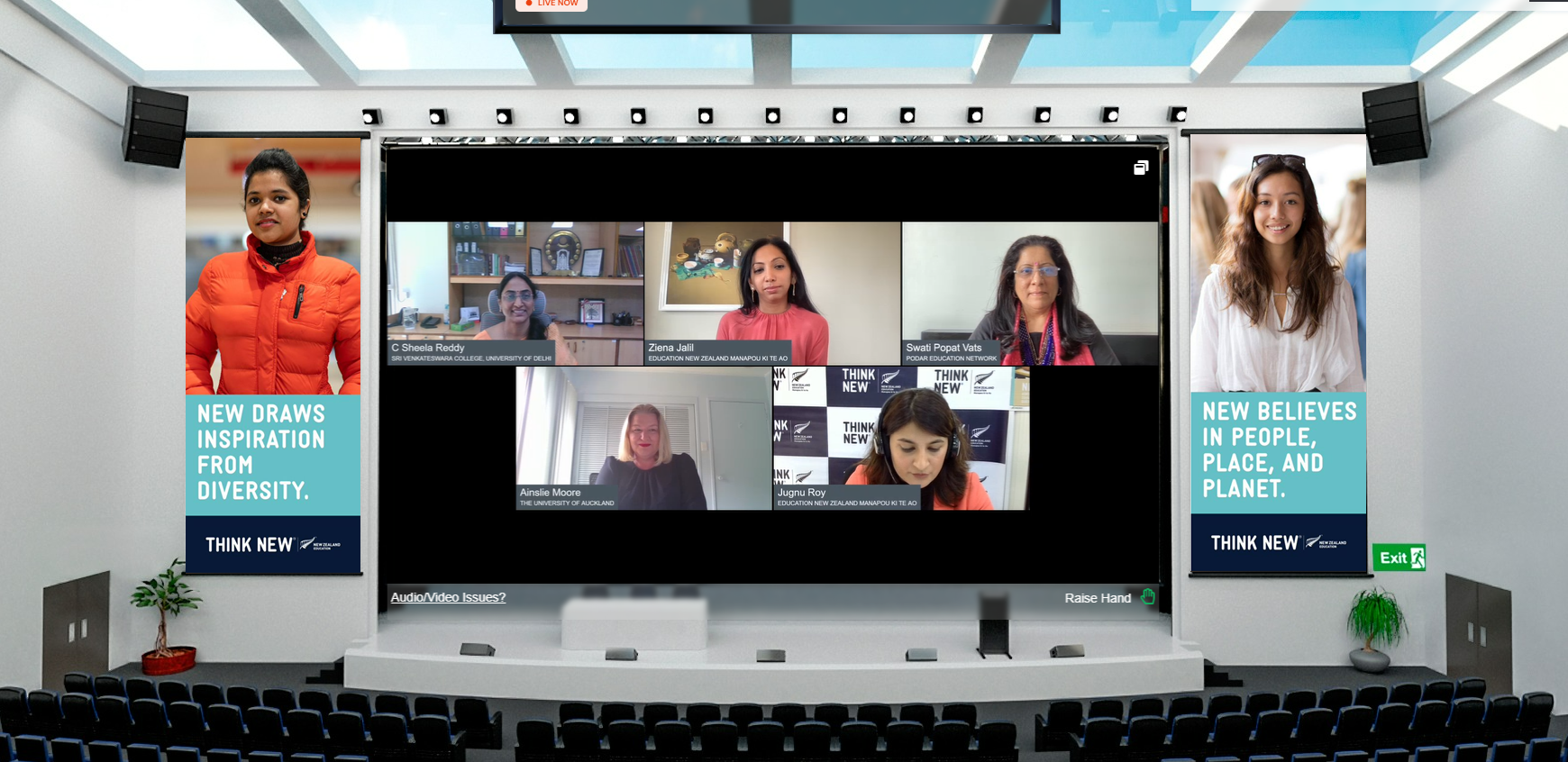 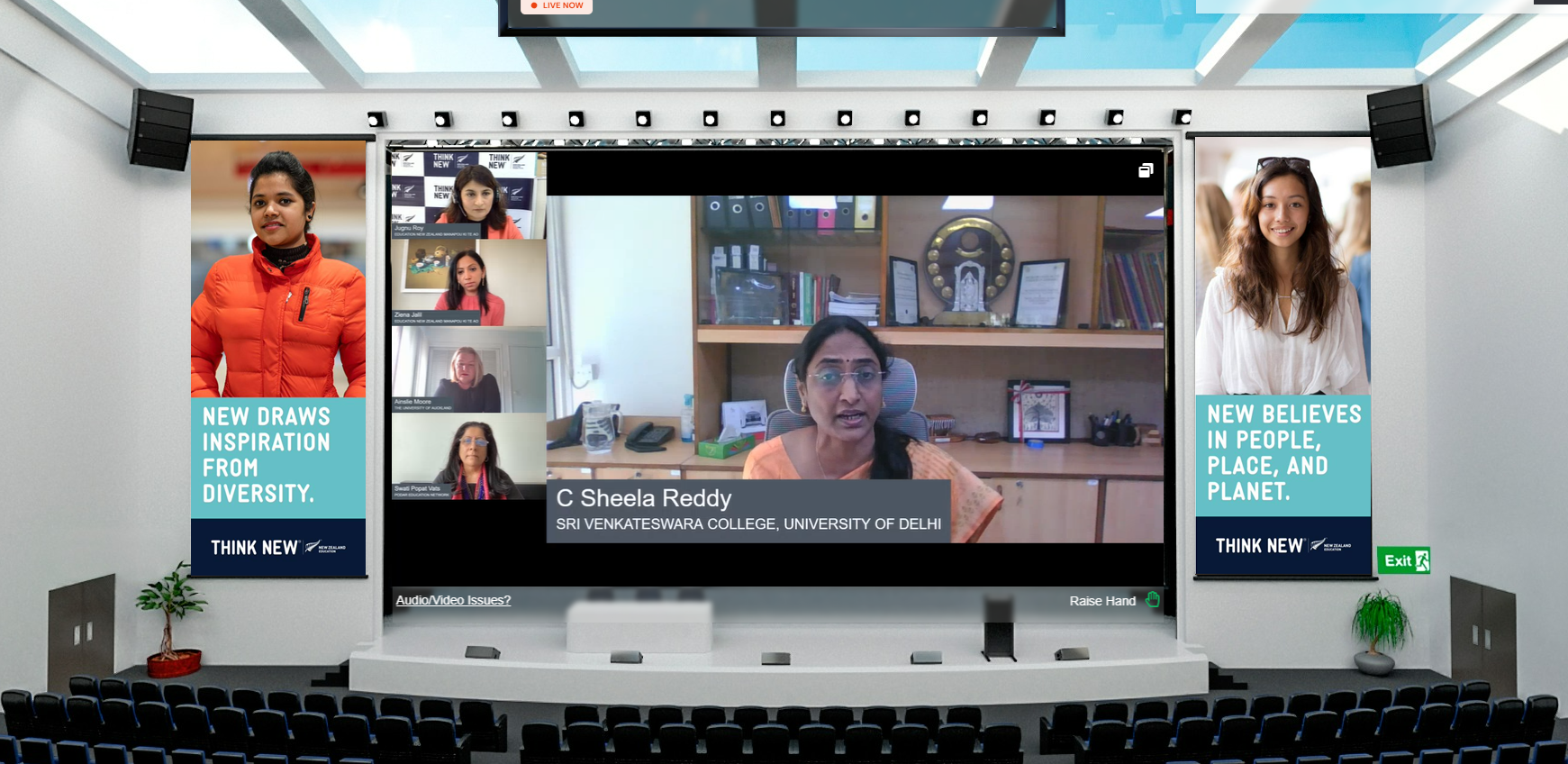 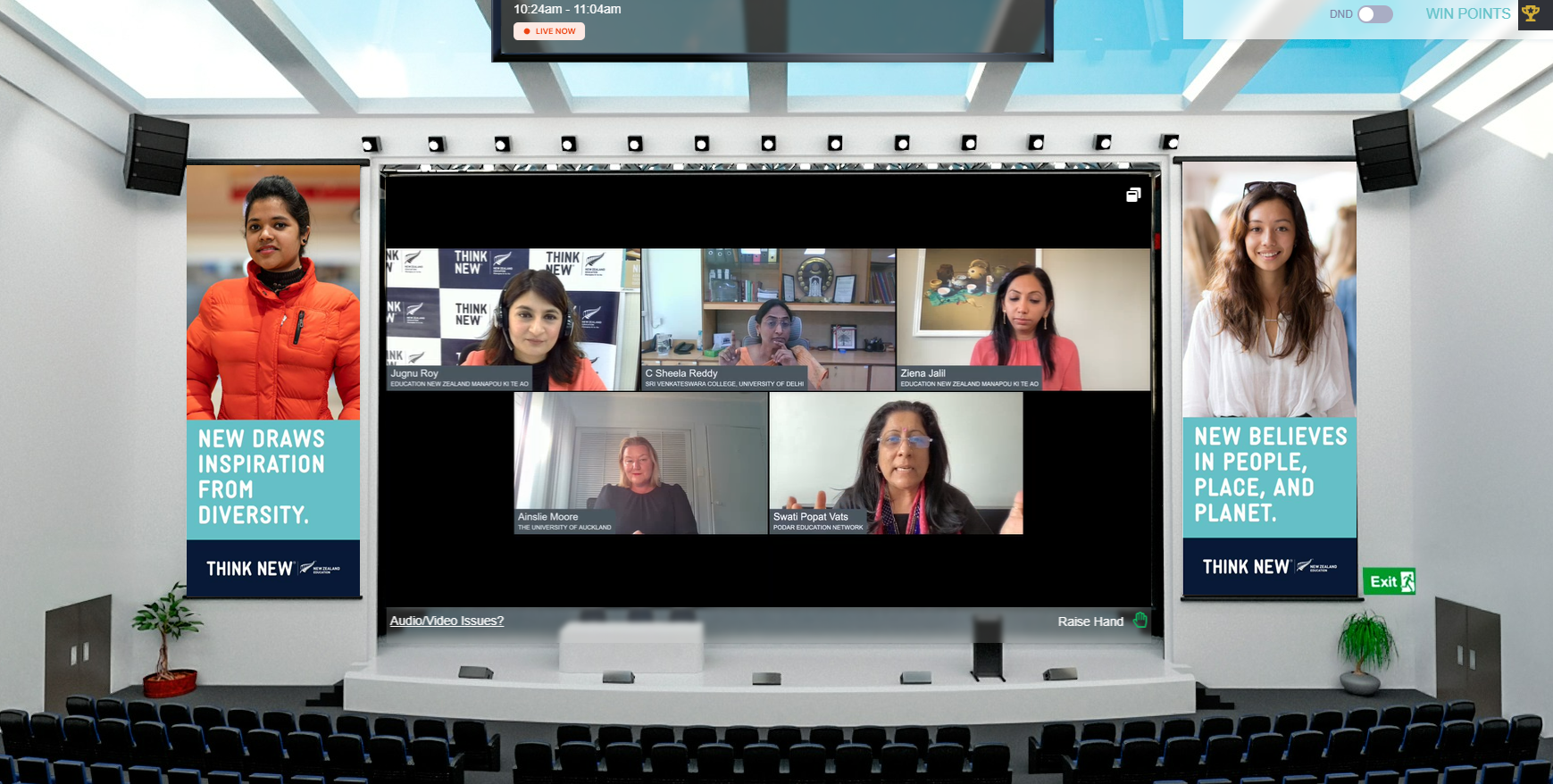